আজকের পাঠে সবাইকে…
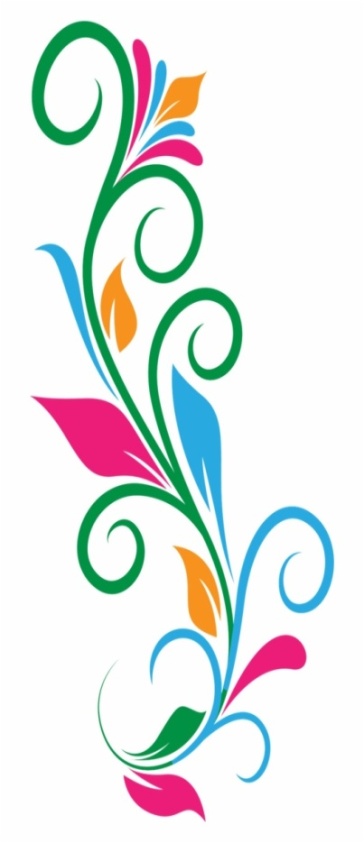 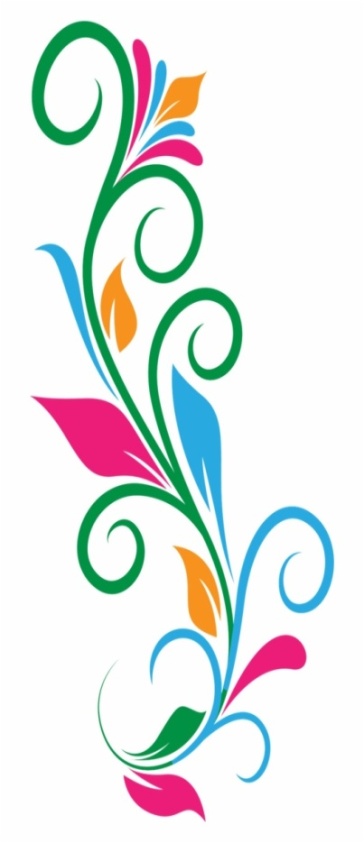 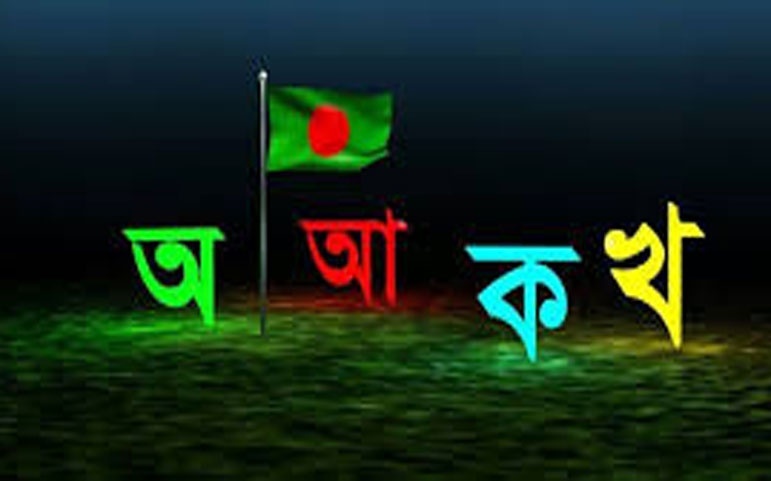 শুভেচ্ছা ও স্বাগত
উপস্থাপনায়
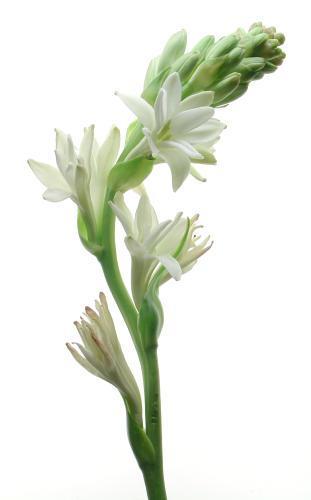 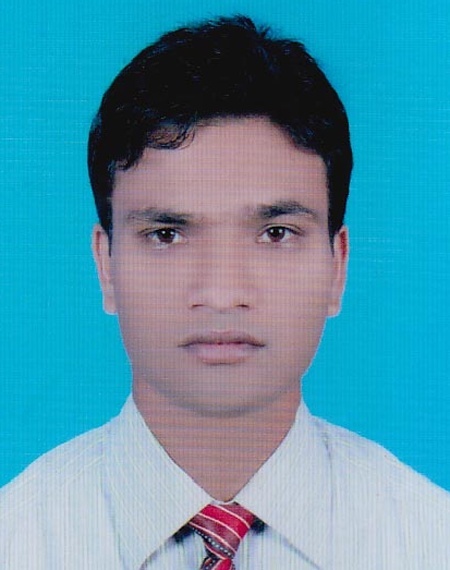 মোঃ হোসেন আলী
(সহকারী শিক্ষক) 
পূর্ব পয়ড়াডাঙ্গা সরকারি প্রাথমিক বিদ্যালয় 
নাগেশ্বরী, কুড়িগ্রাম। 
মোবাইল-০১৭৬৮-৮৩৮৩৪৯ 
E-mail: nkbhossain@gmail.com
পাঠ পরিচিতি
শ্রেণিঃ প্রথম
বিষয়ঃ বাংলা
পাঠঃ ১৬
বর্ণ শিখিঃ গ ঘ ঙ
পৃষ্ঠাঃ ২০-২১
এসো, আমরা পূর্বদিনের পাঠে কী কী শিখেছিলাম তা করি
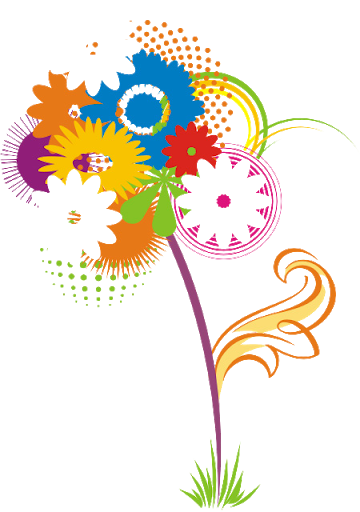 ১। ক দিয়ে দুইটি শব্দ বল।
২। খ বর্ণটি রং কর।
এসো, সবাই মিলে একটি ভিডিও দেখি
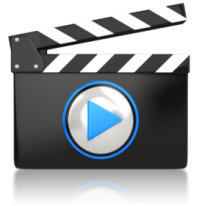 সোনামণিরা, ভিডিওটিতে কী দেখেছো বলতে পারো?
সবাই গান করছে। আর অনেকগুলো বর্ণ।
সঠিক বলেছ।
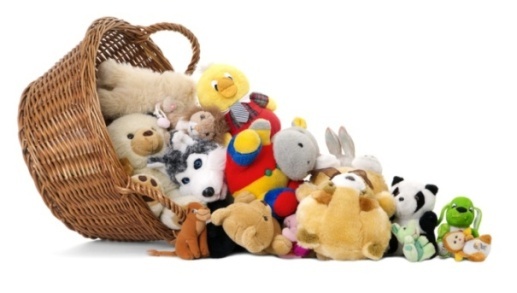 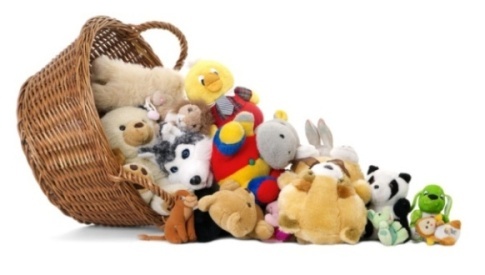 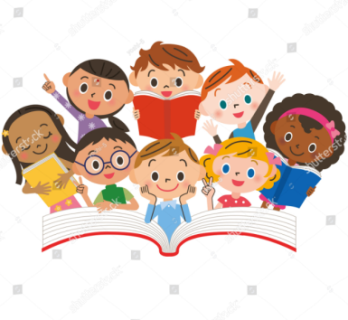 গ
ঙ
ঘ
আমরা আজ পড়ব
বর্ণ শিখি
গ ঘ ঙ
শোনা
১.১.৩ বাক্যে ও শব্দে বাংলা বর্ণমালার ধ্বণি মনোযোগ সহকারে শুনবে ও মনে রাখবে।
বলা
১.১.১ বাক্যে ও শব্দে ব্যবহৃত বাংলা বর্ণমালার ধ্বণি স্পষ্ট ও শুদ্ধভাবে বলতে পারবে।
এই পাঠ শেষে শিক্ষার্থীরা…
পড়া
৩.১.১. নিজের লেখা বর্ণ চিনে পড়তে পারবে।
লেখা
১.১.১ স্পষ্ট ও সঠিক আকৃতিতে বাংলা বর্ণমালা লিখতে পারবে।
শুনি ও বলি
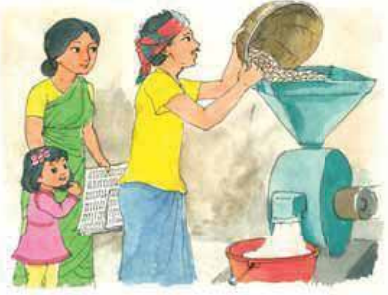 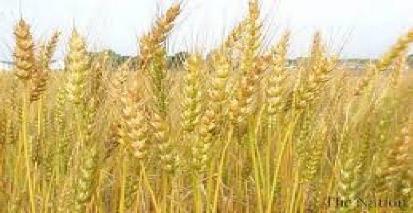 গম গাছ
গম ভাঙাই
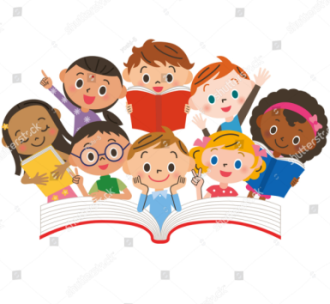 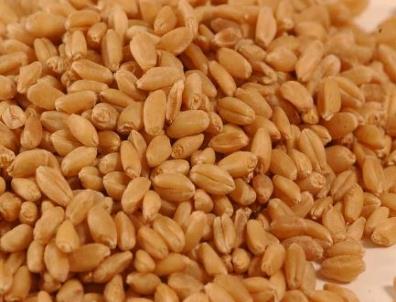 গম
গ
পড়ি ও লিখি
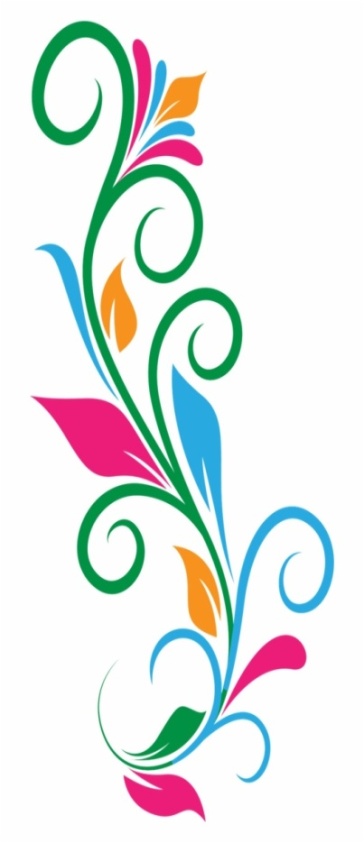 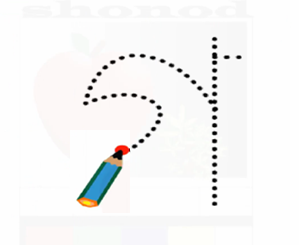 এখন, তোমরা খাতায় লেখ।
শুনি ও বলি
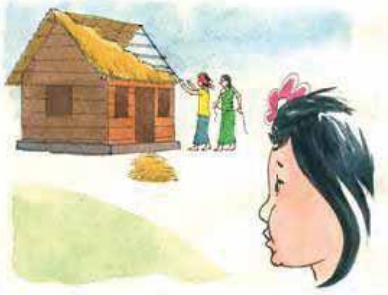 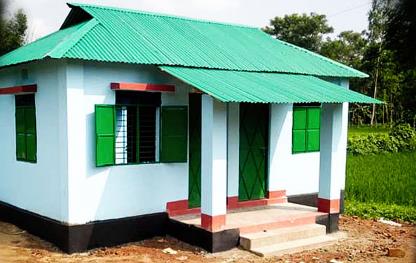 ঘর বানাই
বড় ঘর
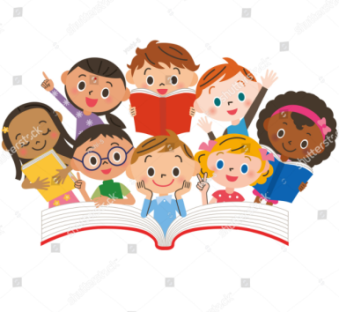 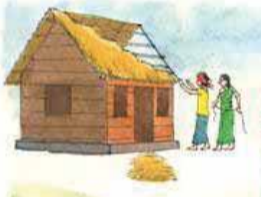 ঘর
ঘ
পড়ি ও লিখি
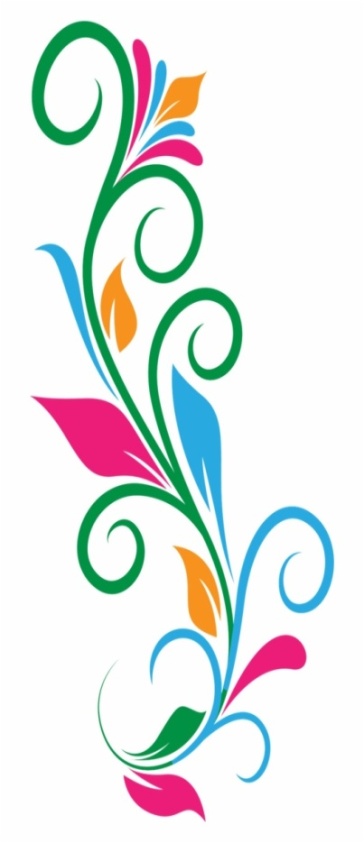 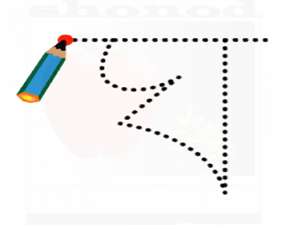 এখন, তোমরা খাতায় লেখ।
[Speaker Notes: ভিডিও ক্লিক করে ই ঈ লেখা শিখাবো।]
শুনি ও বলি
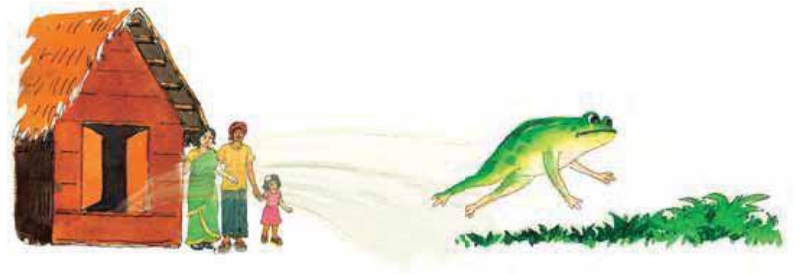 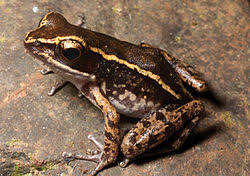 ব্যাঙ ডাকে, ঘ্যাঙ ঘ্যাঙ!
কালো ব্যাঙ
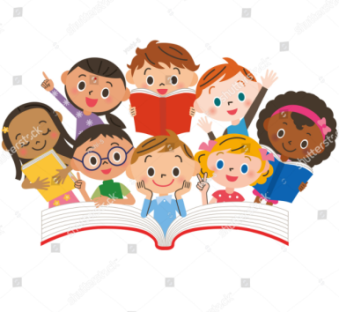 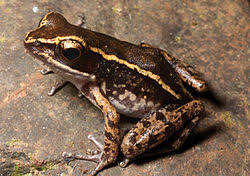 ব্যাঙ
ঙ
পড়ি ও লিখি
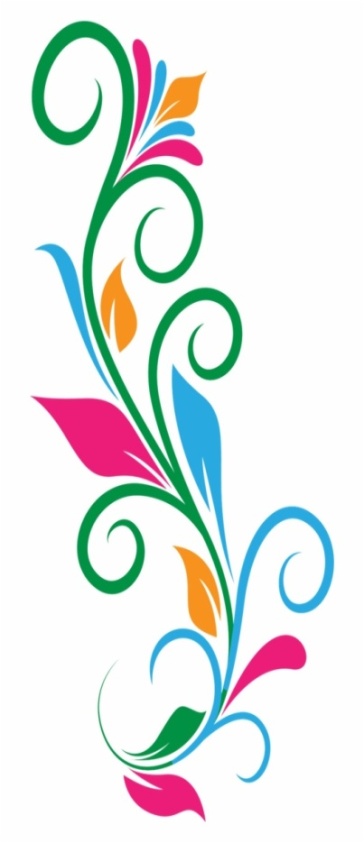 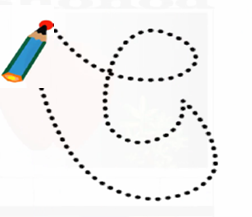 এখন, তোমরা খাতায় লেখ।
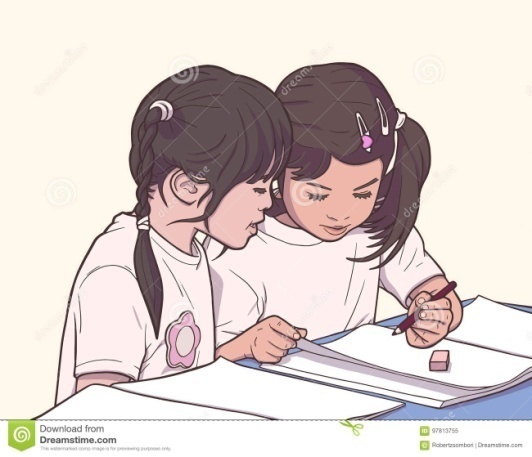 জোড়ায় কাজ
গ ঘ ঙ বর্ণ তিনটি তোমাদের খাতায় লেখ।
পাশের সহপাঠীর সাথে মিলিয়ে নাও।
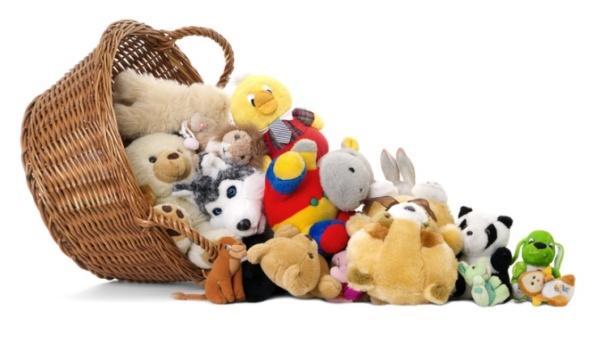 ছবি দেখে নাম বলি
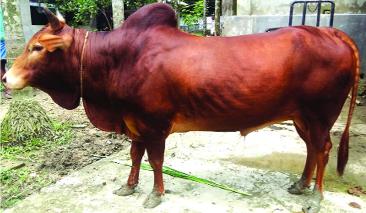 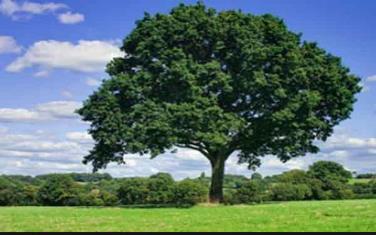 গরু
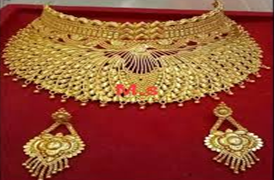 গাছ
ছবিগুলোর নাম কোন বর্ণ দিয়ে শুরু হয়েছে?
গহনা
গ
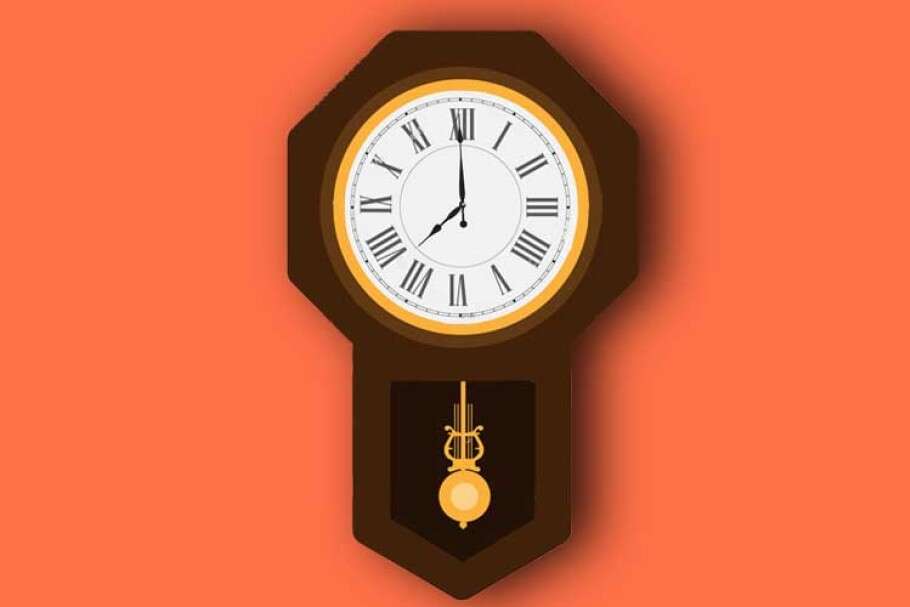 ছবি দেখে নাম বলি
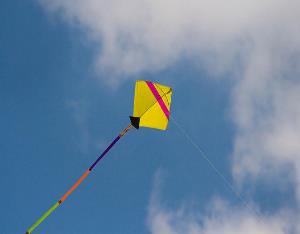 ঘড়ি
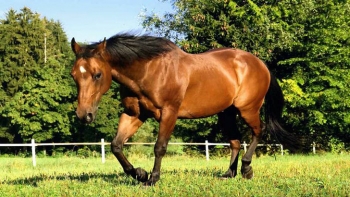 ঘুড়ি
ছবিগুলোর নাম কোন বর্ণ দিয়ে শুরু হয়েছে?
ঘোড়া
ঘ
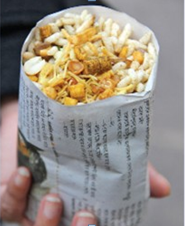 ছবি দেখে নাম বলি
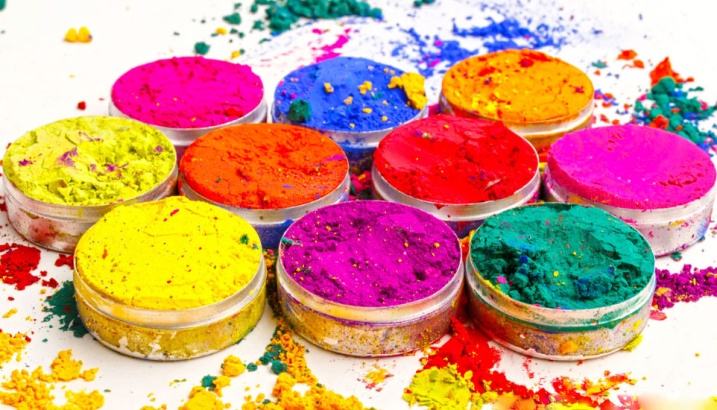 ঠোঙা
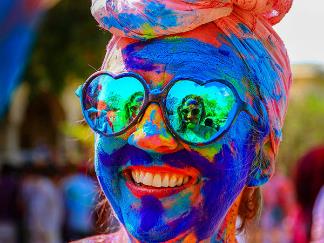 রঙ
ছবিগুলোর নাম কোন বর্ণ দিয়ে শুরু হয়েছে?
সঙ
ঙ
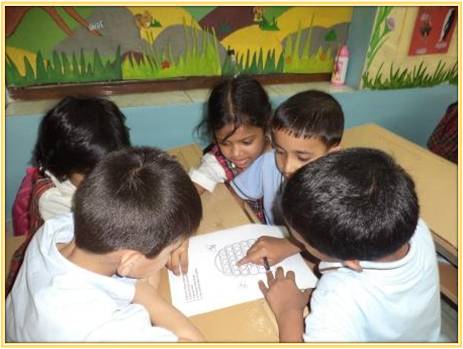 দলীয় কাজ
গোলাপ দল
গ দিয়ে দুইটি শব্দ বল।
ঘাসফুল দল
ঘ দিয়ে দুইটি শব্দ বল।
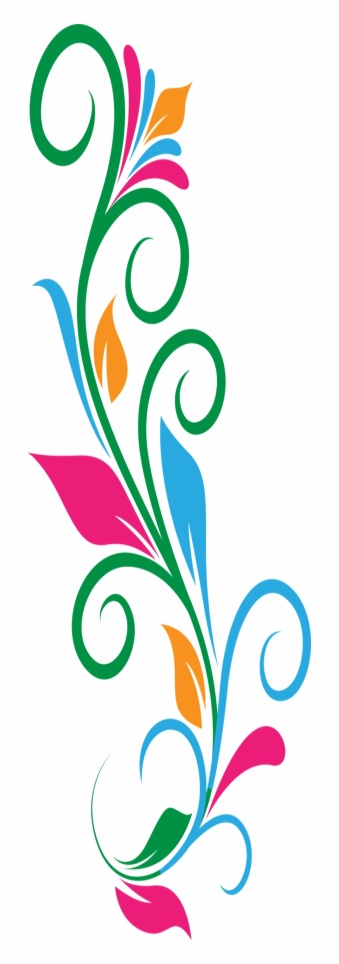 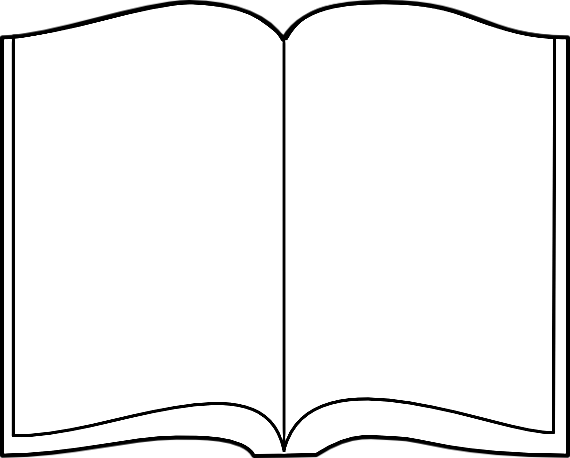 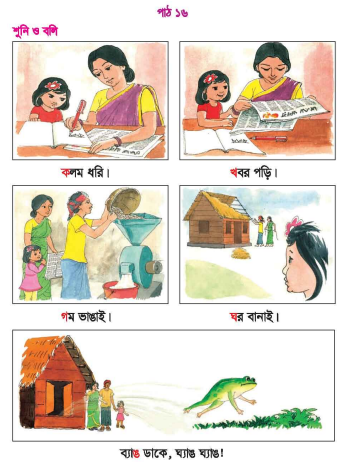 তোমার বাংলা বইয়ের ২০ পৃষ্ঠা খোলো।
আমার সাথে পড়।
মূল্যায়ণ
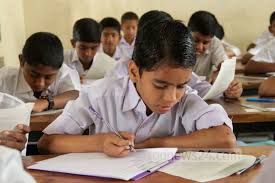 ছবির সাথে বর্ণ মিলাও
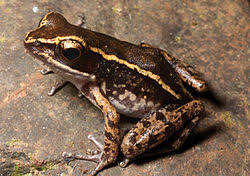 ঘ
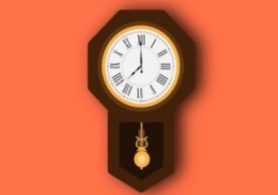 ঙ
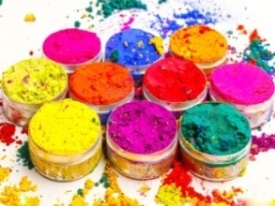 গ
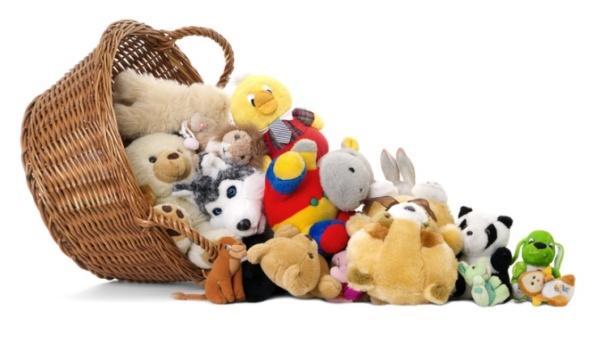 ঙ
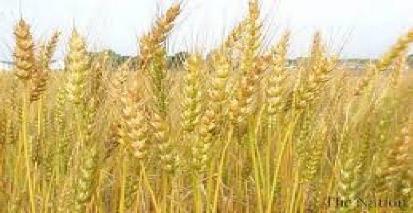 বাড়ির কাজ
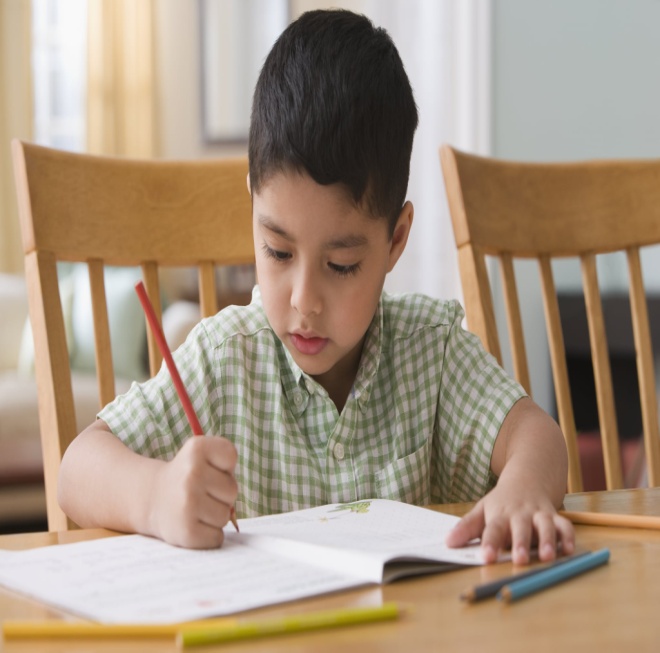 ঙ বর্ণটি সুন্দর করে লিখে রং করবে।
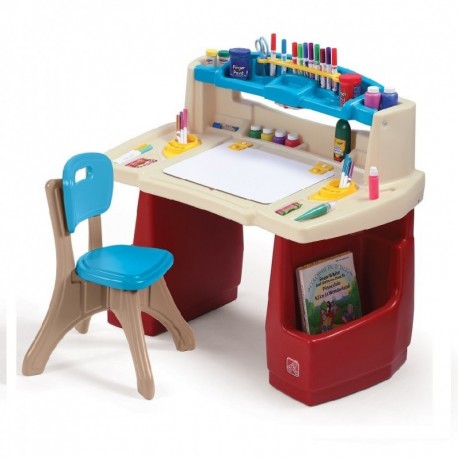 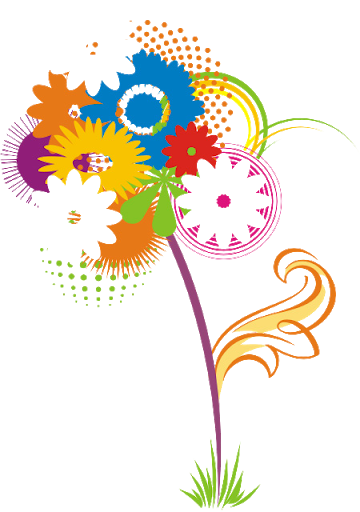 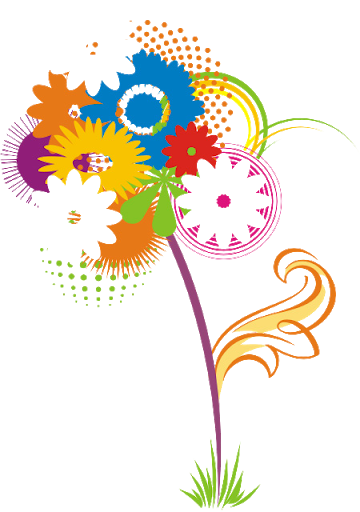 তোমাদের সবাইকে ধন্যবাদ